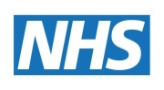 Diabetic Macular Oedema (DMO) – Surrey Heartlands Drug Pathway 
November 2022
Diabetic Macular Oedema (DMO)
Laser
photocoagulation if  non centre-involving  CSMO
No
Does patient have centre-involving Clinically Significant Macula Oedema (CSMO) and impaired vision?
No
Bevacizumab (local  agreement (October 2010))	
Patient must have a holistic review every 12 months by a  senior specialist to consider if continuation of treatment in patients best interest. Within the 12 months the patient can be switched if clinically appropriate.
Yes
①If high injection  burden with ranibizumab  consider switch to aflibercept, faricimab, or brolucizumab
Is central retinal thickness (CRT) ≥ 400 microns?
Yes
COST EFFECTIVE FIRST LINE TREAMENT
Biosimilar ranibizumab①② & ③
If treatment with other anti-VEGFs do not provide sufficient treatment intervals greater than 2 months dose escalation has been approved for monthly injections with biosimilar  ranibizumab
Aflibercept (for patients with only one seeing eye)
OR
Dexamethasone Intravitreal Implant (only if Patient cannot have non-corticosteroid therapy
②Note: that all 4 anti –VEGF treatments are available for switching (Maximum 3 switches in any direction)
NB: Switching to biosimilar ranibizumab will not be counted as a switch
Patient must have a holistic review every 12 months by a senior specialist to consider if continuation of treatment in patients best interest. Switching may occur at any point if previous treatment cannot be optimised
Yes- continue
(using treat-and-extend  regime if possible)
sub-optimal response
OR
Dexamethasone Intravitreal Implant  (only if their condition has not responded well enough to, or if they cannot have non-corticosteroid therapy)
SECOND LINE Switch to aflibercept②
Patient must have a holistic review every 12 months by a  senior specialist to consider if continuation of treatment in patients best interest. Switching may occur at any point if previous treatment cannot be optimised
Yes- continue
(using treat-and-extend  regime if possible)
③ If ranibizumab biosimilar is contraindicated or not clinically appropriate for the specific patient then, subject to the criteria specified in the relevant NICE technology appraisal guidance, clinicians should then consider aflibercept, faricimab brolucizumab, dexamethasone or fluocinolone.
sub-optimal response
Dexamethasone Intravitreal Implant  
(only if their condition has not responded well enough.
THIRD & FOURTH LINE Switch to faricimab or brolucizumab②
Intravitreal Corticosteroid Implant pathway
Dexamethasone Intravitreal Implant  
(only if their condition has not responded well enough.
Anti-VEGF 
Switch back to anti-VEGFs for patients with sub-optimal response to corticosteroids or because they cannot tolerate corticosteroids (e.g. raised intraocular pressure). 
ONLY for patients who responded to anti-VEGFs but changed to corticosteroid implant to support patient circumstances. They can return to using anti-VEGF if circumstances have changed.
Response yes- continue with 2 to 3 implants per year
sub-optimal response
May consider fluocinolone intravitreal implant to reduce frequency of required injections per year
No response
If  there is insufficient response treatment should be discontinued in line with  the Royal College of Ophthalmology  discontinuation guidance.
④Reloading is not mandatory and the decision is expected in response to the clinical circumstances
Acknowledgement to South West London Interface and Secondary Care Prescribing Support (ISPS) team and the SWL Ophthalmology Medicines Optimisation Network. This pathway has been adapted using their pathway
1